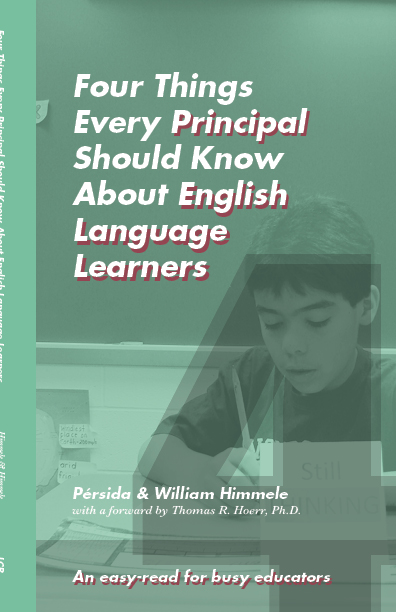 “Four Things Every Principal Should Know about ELLs”
By Pérsida & William Himmele
3 THREES IN A ROW
P. Himmele & W. Himmele, 2016, www.TotalParticipationTechniques.com
3 Threes in a Row**Himmele & Himmele, 2011
Find someone who can explain what’s asked for in the box (find one person per box). 
Ask him/her to initial your box and tell you the answer. 
Write the answer in your box. Note: You are the only person who should be writing answers in your boxes.
P. Himmele & W. Himmele, 2016, www.TotalParticipationTechniques.com
P. Himmele & W. Himmele, 2016, www.TotalParticipationTechniques.com
BELL NETWORKING
P. Himmele & W. Himmele, 2016, www.TotalParticipationTechniques.com
Four Things Principals Should Know about ELLsBell Networking**Himmele & Himmele, 2014
At the sound of the bell, find someone with whom you haven’t spoken today (or much), and discuss the prompt on the screen. You’ll need to bring your book along.
When the bell rings again, thank that person, and move along to find someone else with whom you haven’t spoken today. This time, address the new prompt that appears on the screen. 
Repeat this every time the bell rings.
P. Himmele & W. Himmele, 2016, www.TotalParticipationTechniques.com
Four Things Every PrincipalShould Know about ELLs Bell Prompt #1
What would the authors say with regard to your role and the quality of your program? What tools can support your expertise in this area?
P. Himmele & W. Himmele, 2016, www.TotalParticipationTechniques.com
Four Things Every PrincipalShould Know about ELLs Bell Prompt #2
What would the authors say with regard to grouping decisions and grade levels? What are the implications with regard to your practice?
P. Himmele & W. Himmele, 2016, www.TotalParticipationTechniques.com
P. Himmele & W. Himmele, 2016, www.TotalParticipationTechniques.com
Four Things Every PrincipalShould Know about ELLs Bell Prompt #3
What would the authors say with regard to steps toward increasing your understanding of your ESL/EAL program?
P. Himmele & W. Himmele, 2016, www.TotalParticipationTechniques.com
Four Things Every PrincipalShould Know about ELLs Bell Prompt #4
What would the authors say with regard to ELLs' prior schooling experiences and their impact on academic achievement in English? Elaborate on this.
P. Himmele & W. Himmele, 2016, www.TotalParticipationTechniques.com
P. Himmele & W. Himmele, 2016, www.TotalParticipationTechniques.com
Four Things Every PrincipalShould Know about ELLs Bell Prompt #5
What would the authors say with regard to the role of the home language on academic achievement in English? What are your thoughts about this?
P. Himmele & W. Himmele, 2016, www.TotalParticipationTechniques.com
Four Things Every PrincipalShould Know about ELLs Bell Prompt #6
What would the authors say with regard to a school-wide approach toward ELLs' academic achievement? Discuss this in light of your own practice.
P. Himmele & W. Himmele, 2016, www.TotalParticipationTechniques.com
Four Things Every PrincipalShould Know about ELLs Bell Prompt #7
What would the authors say with regard to educators' misconceptions regarding conversational and academic proficiencies? Share your thoughts about this.
P. Himmele & W. Himmele, 2016, www.TotalParticipationTechniques.com
Four Things Every PrincipalShould Know about ELLs Bell Prompt #8
What would the authors say with regard to how to go about making instruction accessible to ELLs?
P. Himmele & W. Himmele, 2016, www.TotalParticipationTechniques.com
CHALKBOARD SPLASH
P. Himmele & W. Himmele, 2016, www.TotalParticipationTechniques.com
Chalkboard Splash
What was your biggest “takeaway” from the readings? Boil it down to 15 words or less and write it anywhere on the chalkboard/whiteboard.
P. Himmele & W. Himmele, 2016, www.TotalParticipationTechniques.com
P. Himmele & W. Himmele, 2016, www.TotalParticipationTechniques.com